γ spectroscopy of neutron-rich 95,96Rb nuclei by the incomplete fusion reaction of 94Kr on 7Li
Simone Bottoni
   
   University of Milan
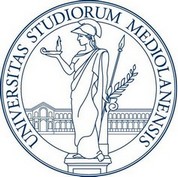 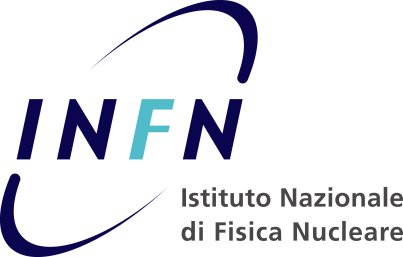 Mini Workshop 1°- year PhD students – October, 15 2012
Outline
Outline
Introduction
Why neutron-rich nuclei?
Why radioactive beams?
Why incomplete fusion reactions?

The experiment 94Kr + 7Li @ ISOLDE – CERN  (8th Nov. – 12th Nov. 2012)
Motivation 
Nuclear structure studies
Nuclear reaction studies
The experimental setup

Conclusions
Simone Bottoni  - University of  Milan
Introduction – Why neutron-rich nuclei?
Chart of Nuclides
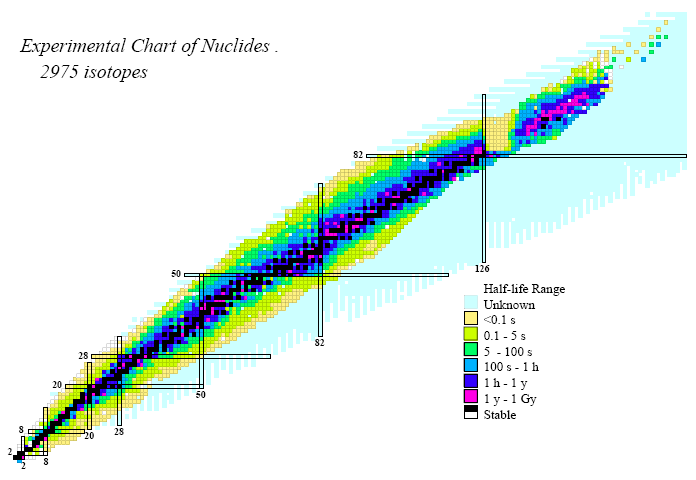 Proton drip line Sp= 0
Nuclear properties well known
  nearby the valley of stability
Neutron drip line Sp= 0
r - process
Nuclear properties far from stability
Proton number
95,96Rb
Masses and radii
e.m. moments
Level scheme
Spectroscopic factor
Shape transitions
Shape coexistence 
Collective excitations
Pairing interaction
Pigmy resonance
Neutron skin
N-N interaction
…….
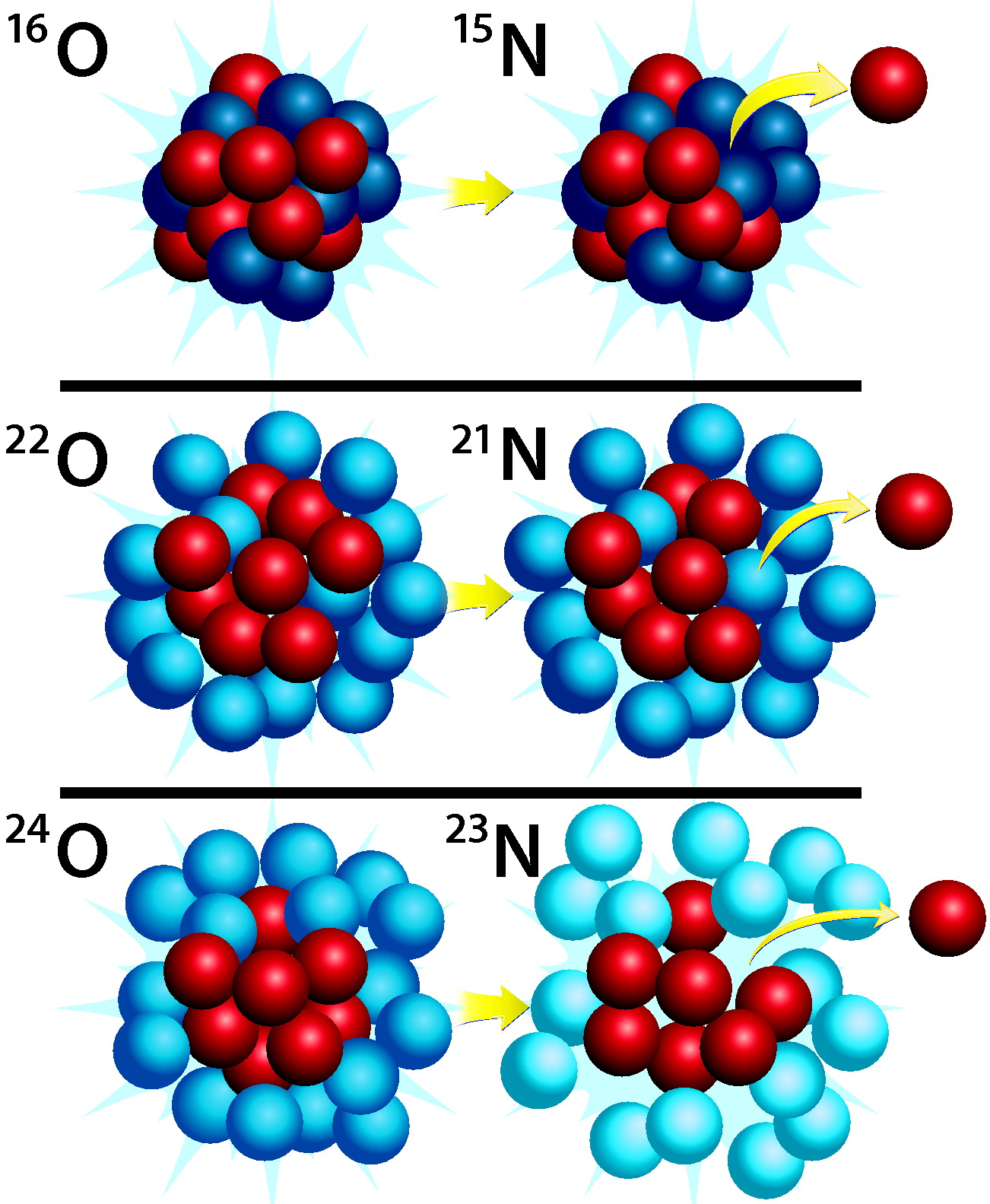 Neutron number
Few experimental data available!
Simone Bottoni  - University of  Milan
Introduction – Why radioactive beams?
IN FLIGHT:
Primary heavy ion beam (hundreds MeV/A)
Thin target
τ < 1 μs
No post acceleration
High intensity beam
ISOL:
Primary protons beam ( 1-1.5 GeV)
Thick target
τ > 100 ms
Post acceleration
High purity beam
Radioactive beams
Accelerated unstable nuclei
Advantages:
Discovery and study of new radioactive isotopes
Production of very neutron-rich nuclei
Limitations:
Intensity ( ≈ 105 pps)
ISOL  -  Isotope Separation On Line
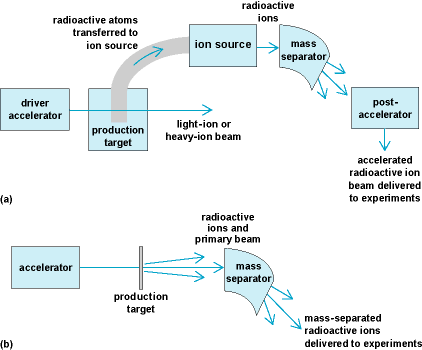 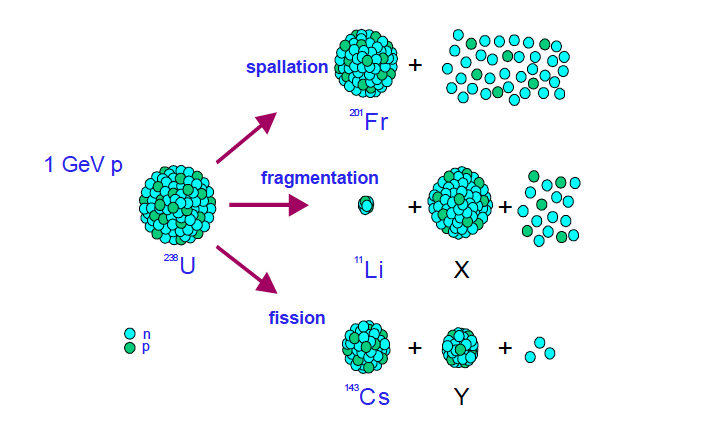 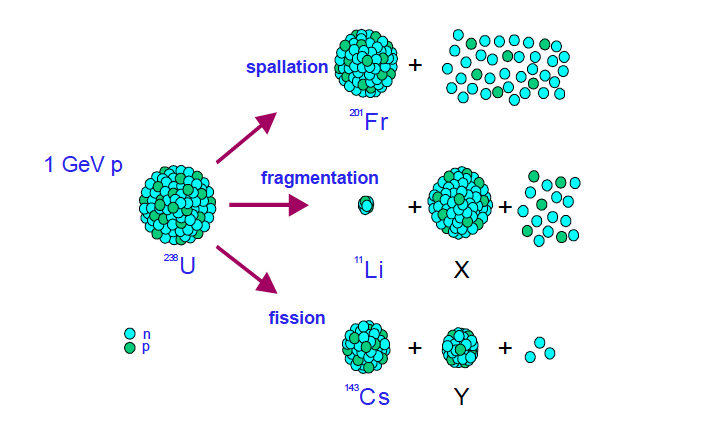 ISOLDE – CERN – 94Kr -  τ = 306 ms - E = 270 MeV - I = 2105 pps
Simone Bottoni  - University of  Milan
Introduction – Why incomplete fusion reactions?
Direct reactions
Fusion evaporation reactions
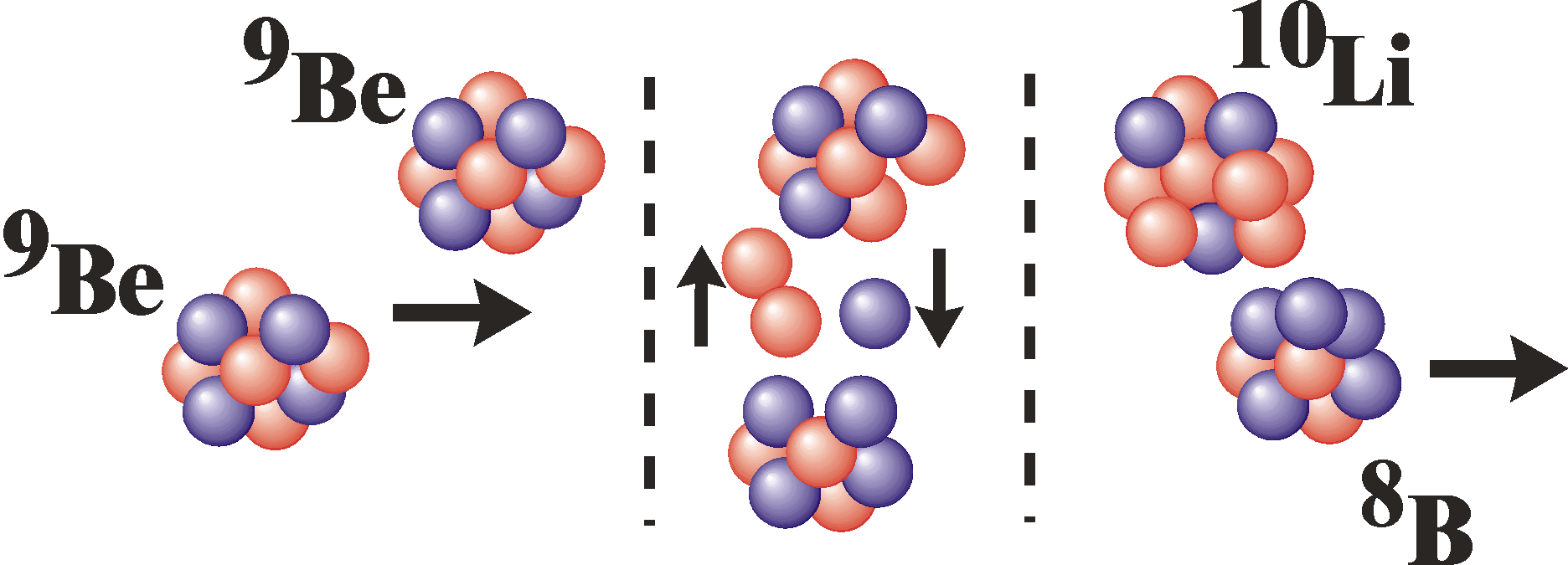 Elastic break-up
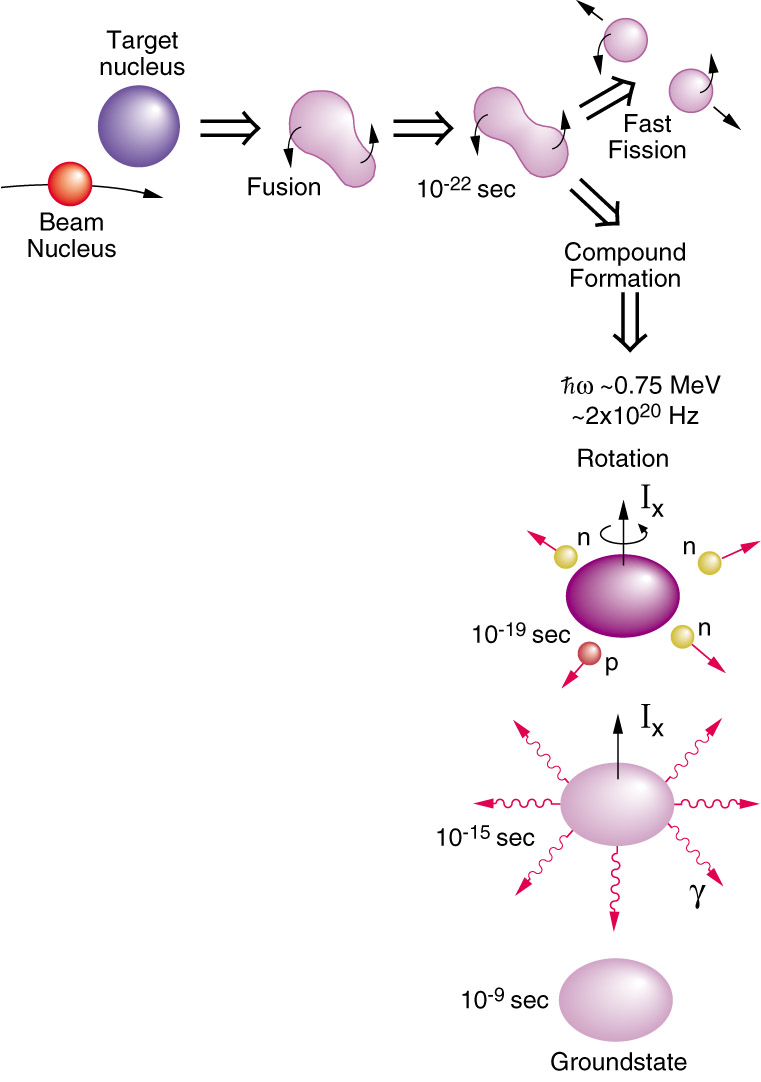 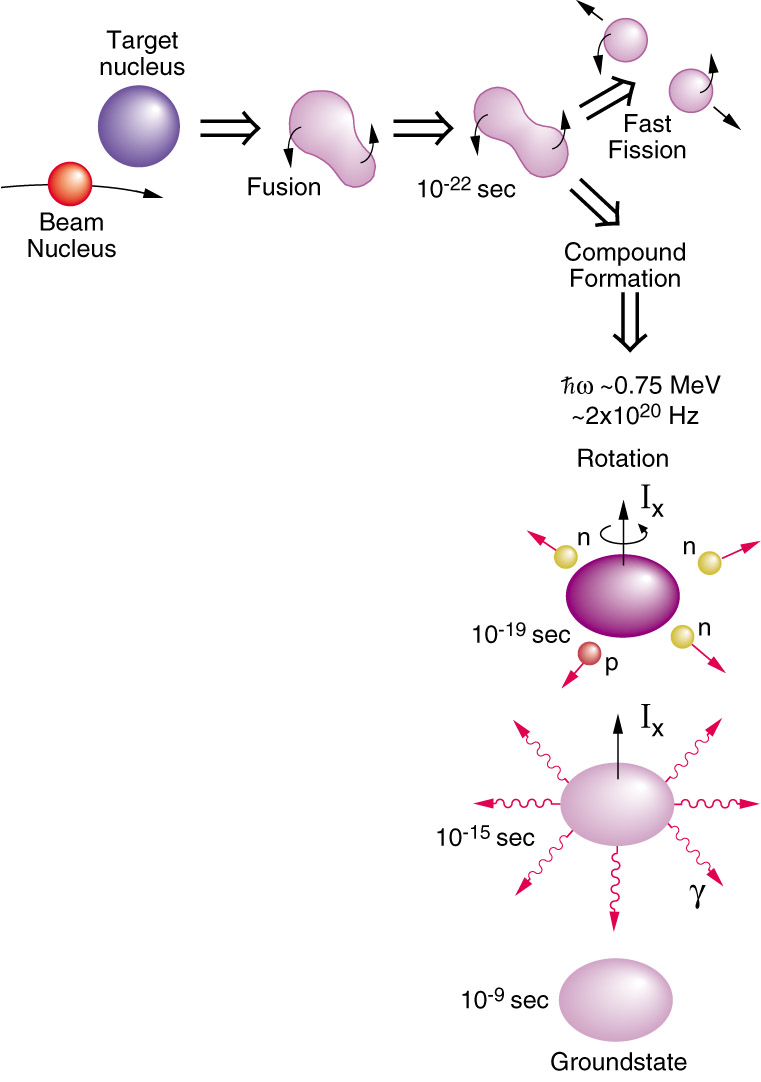 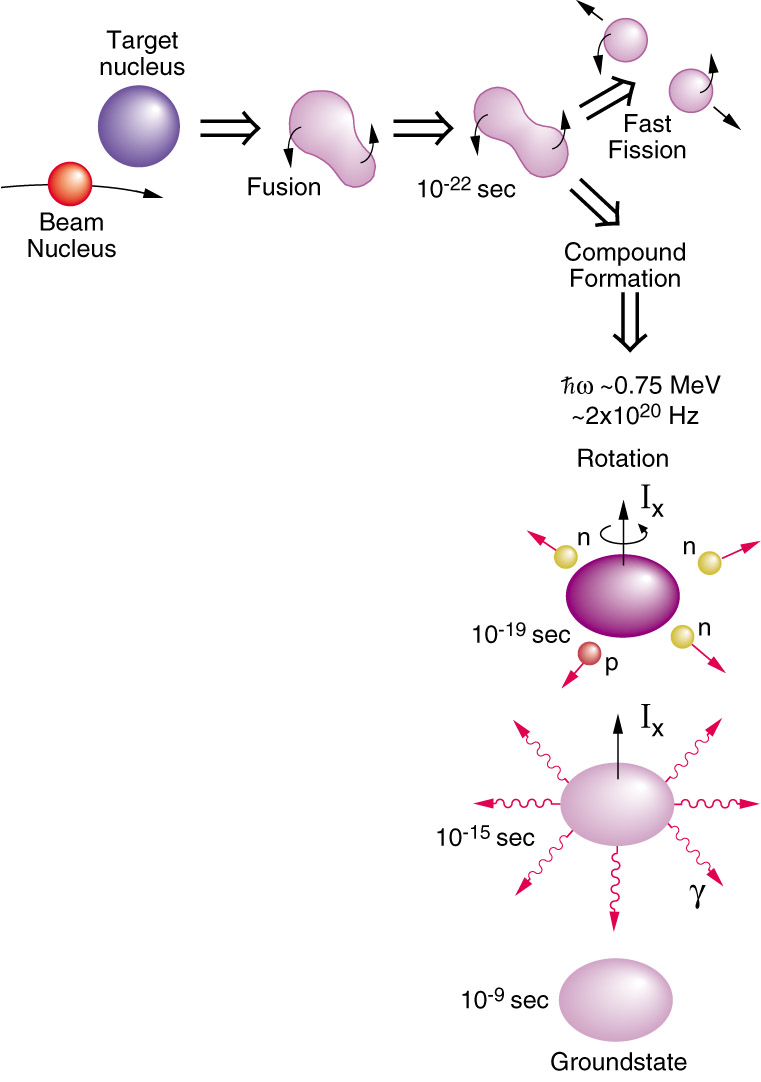 Complete fusion of projectile and target
Rapid neutrons evaporation
High energy and angular momentum transferred ✓
Quick decay toward the valley of stability ✗
Interaction mostly on the surface
Little energy or few particles transferred
Moderately neutron rich-nuclei ✓
 Low energy and angular momentum excited states ✗
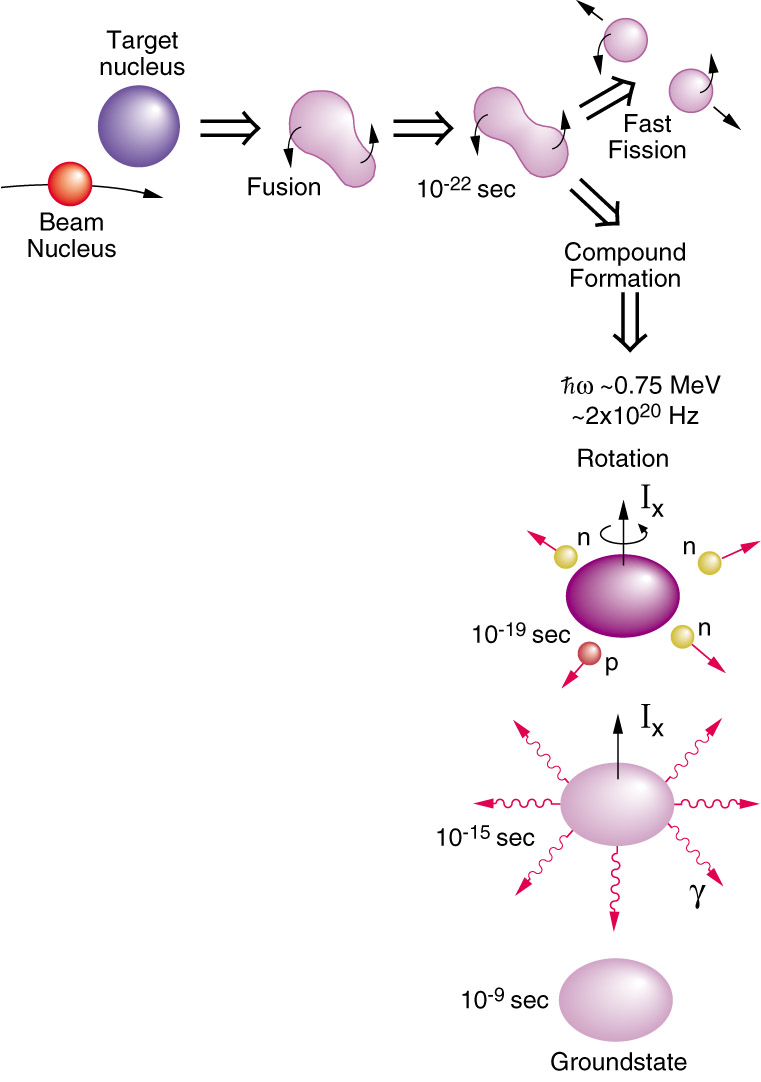 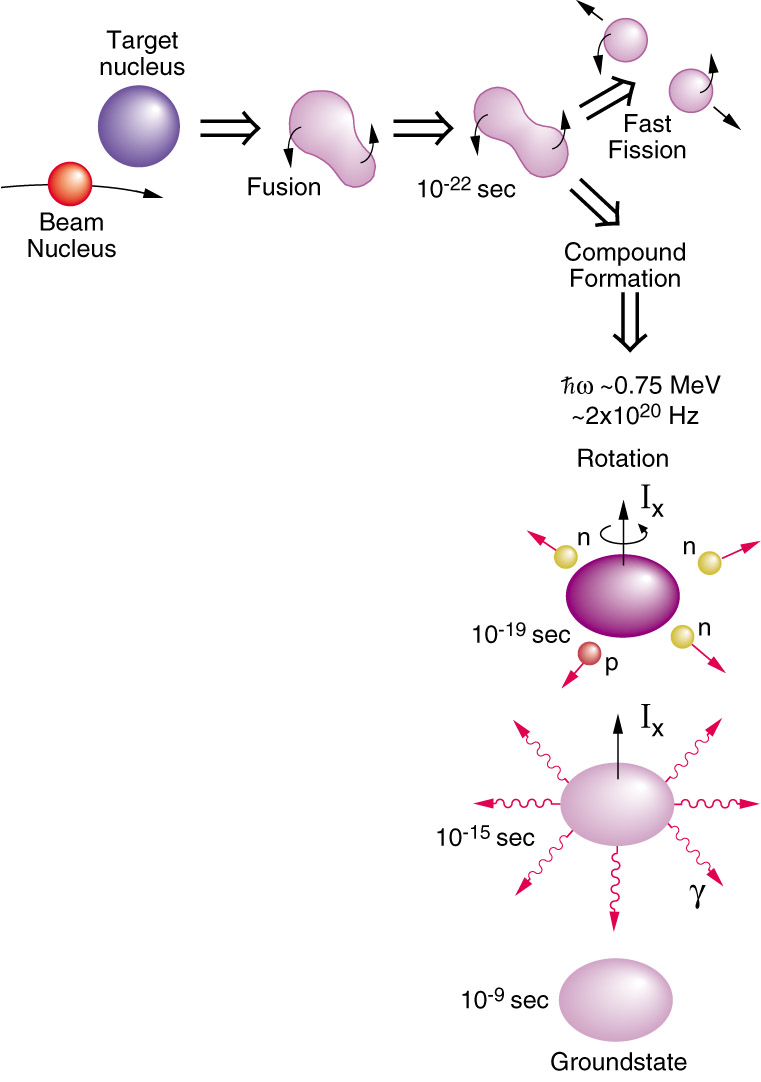 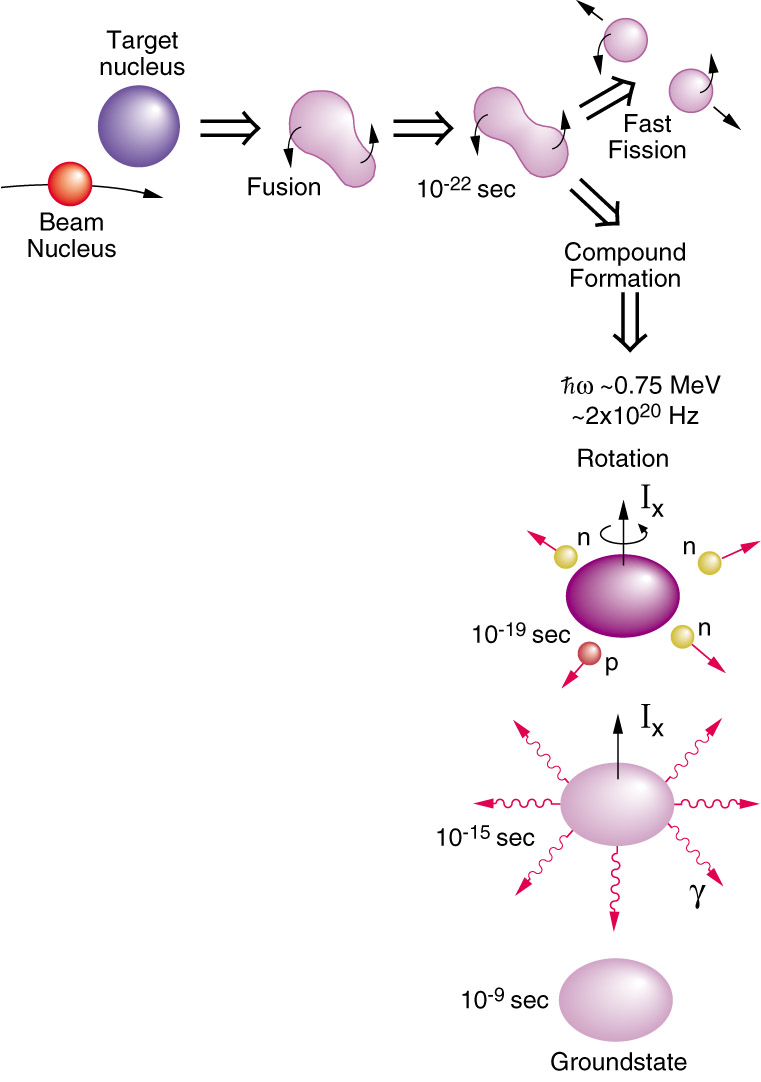 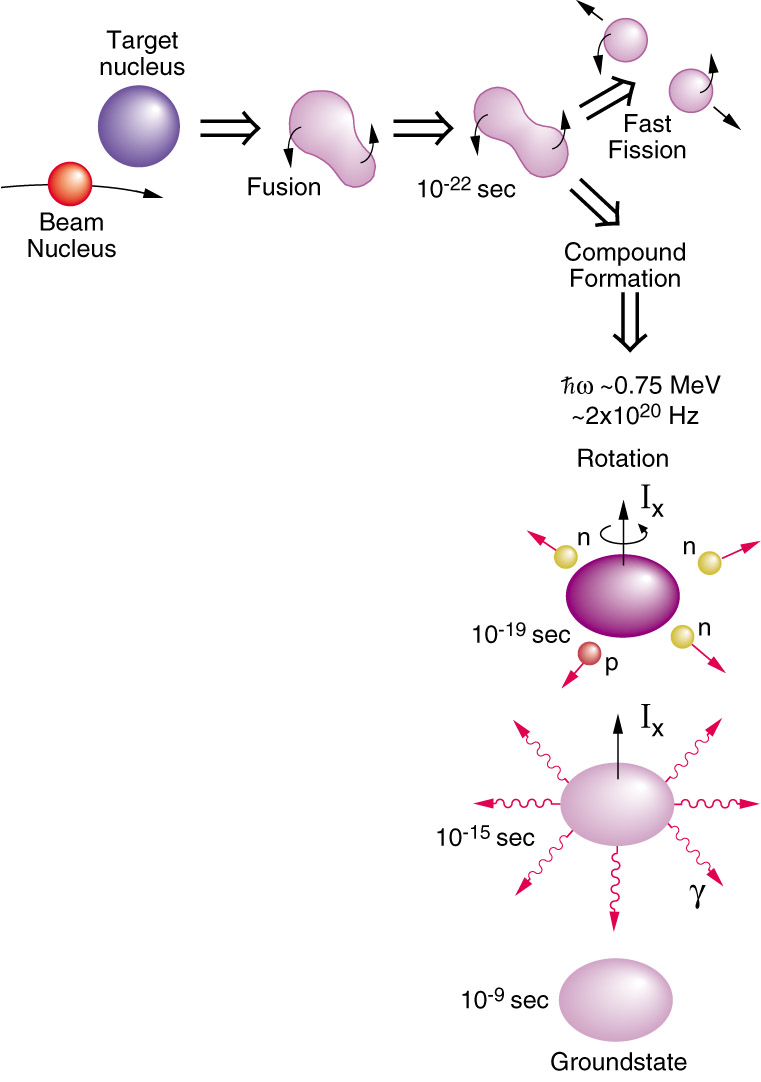 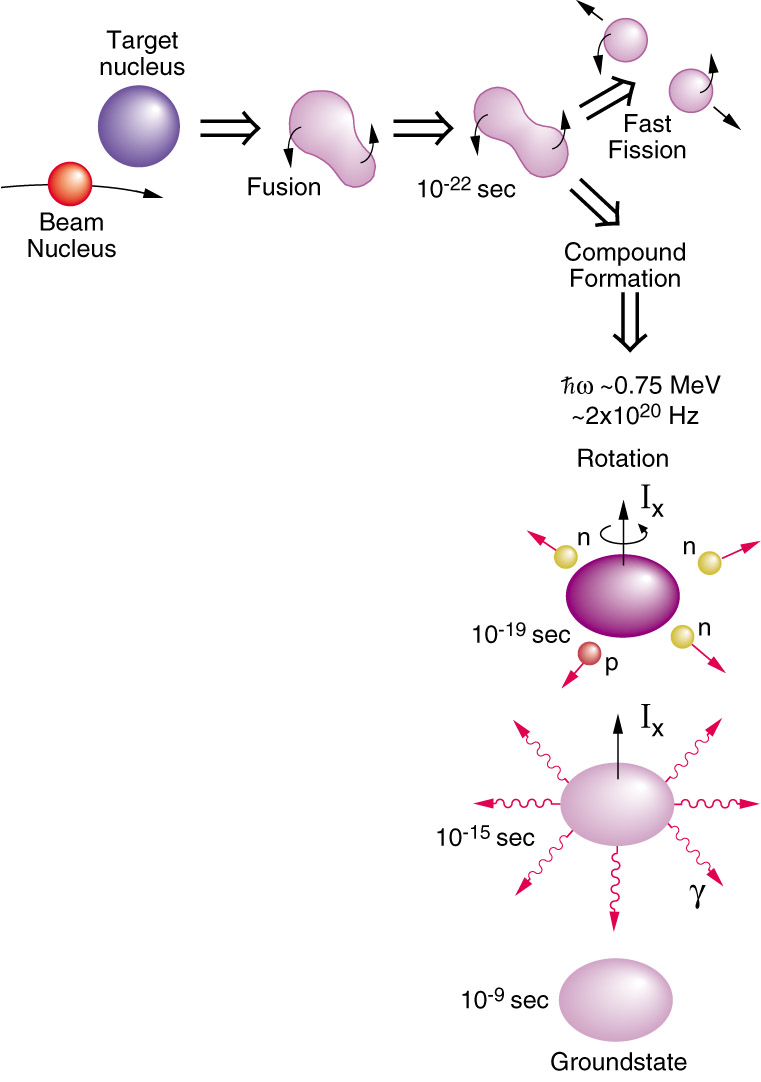 Incomplete fusion
Break-up reactions
Weakly bound nuclei
High positive Q-Value
Medium -high excited states
Medium-high angular momentum transferred
Moderately neutron-rich nuclei
Supposed to be widely used in future with
       a new generation of radioactive beams
Complete fusion
and cluster evaporation
7Li (94Kr,αxn)
Simone Bottoni  - University of  Milan
The experiment – Motivation
7Li (94Kr,αxn)  95,96Rb at ≈ 3 MeV/A
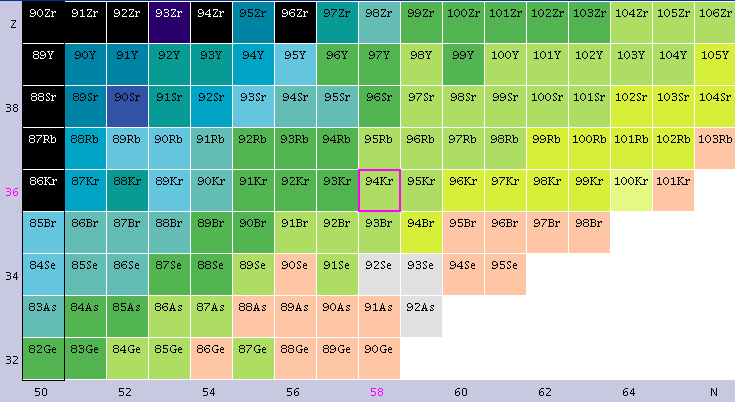 Technique
Break-up of 7Li
Transfer of 3H in 94Kr   97Rb
Evaporation of 1-2 neutrons
Detection of α particles in coincidence
     with the γ decay
Motivation
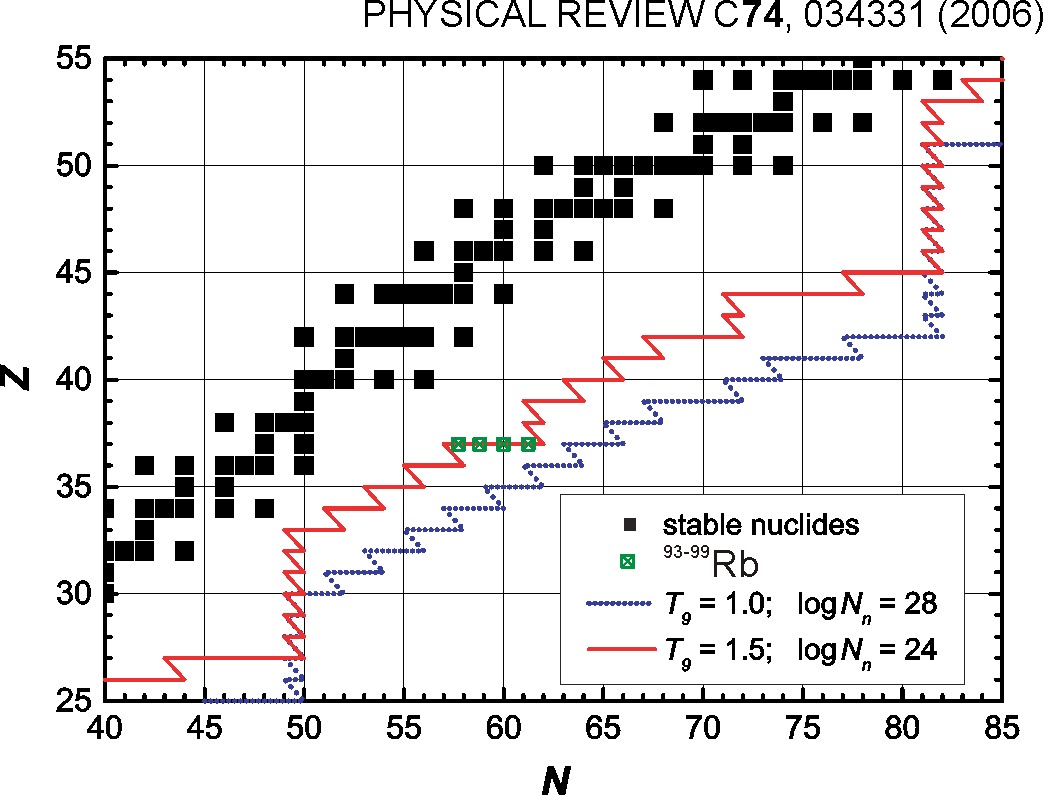 93-99Rb
Nuclear Structure:
γ spectroscopy of Rb isotopes at moderate high spin and excitation energy
Shape transitions and shell structure  in the mass region A ≈ 100
β decay half-life and neutron emission probabilities different in spherical and deformed nuclei 

 Nuclear reaction:
Study of reaction mechanisms and dynamics for incomplete fusion reactions in inverse kinematics
r-process
Simone Bottoni  - University of  Milan
The experiment – Nuclear structure studies
Gamma spectroscopy
Shape transition
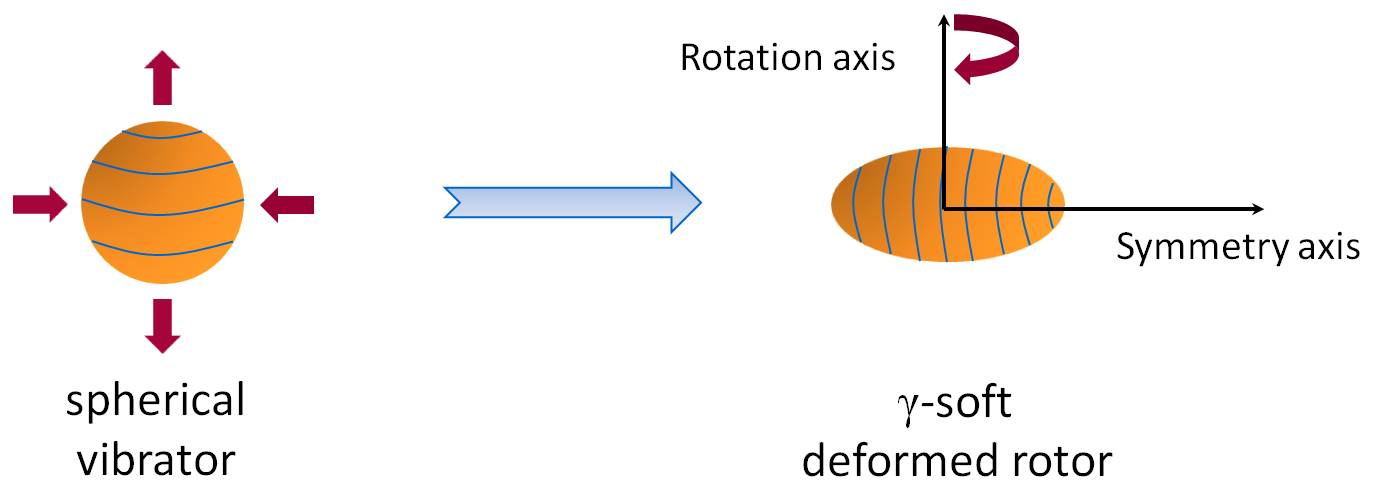 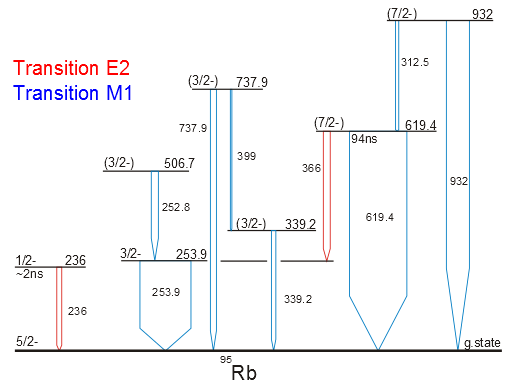 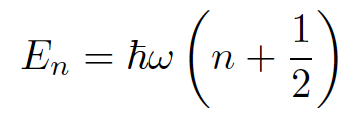 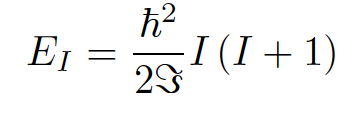 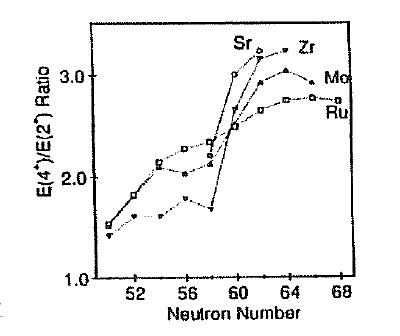 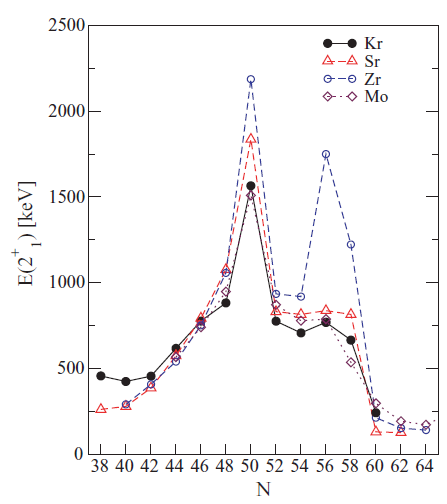 Coulomb Excitation at ISOLDE - G. Georgiev et al. - to be published
J.L.Durell Proc.Int.Conf. On Spectroscopy 
of Heavy Nuclei, 1990
N. Marginean et al., PRC80(2009), 021301
Limited Yrast spectroscopy
7Li (94Kr,αxn) :
Intermediate Energy (up to 14.5 MeV)
Intermediate Spin (up to 15    )
Shell structure
N-N interaction
Isomerism
Particle – Vibration coupling
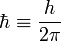 Simone Bottoni  - University of  Milan
The experiment – Nuclear reaction studies
Courtesy: Prof. K. Rusek
Theoretical predictions
C .C calculations for α, t, 6Li and 7Li
C .C calculations for α particle emission
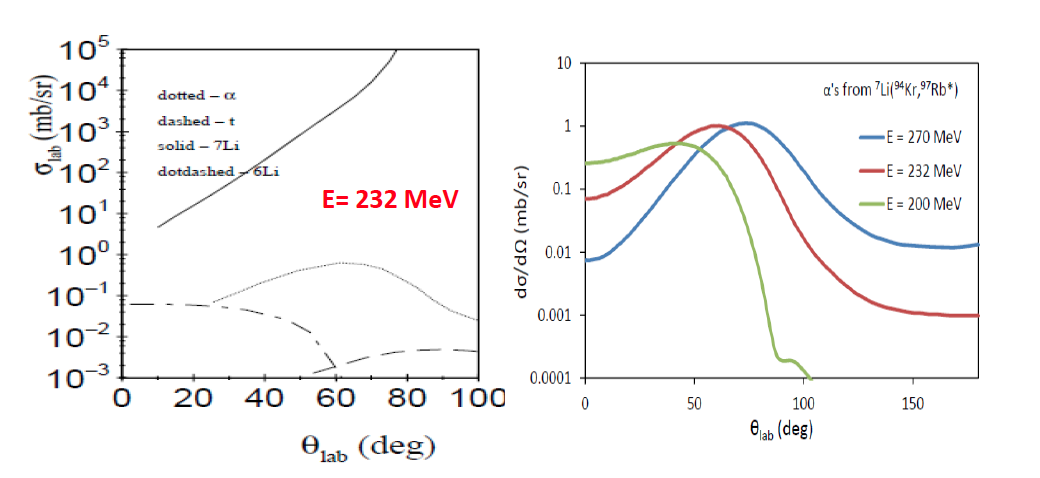 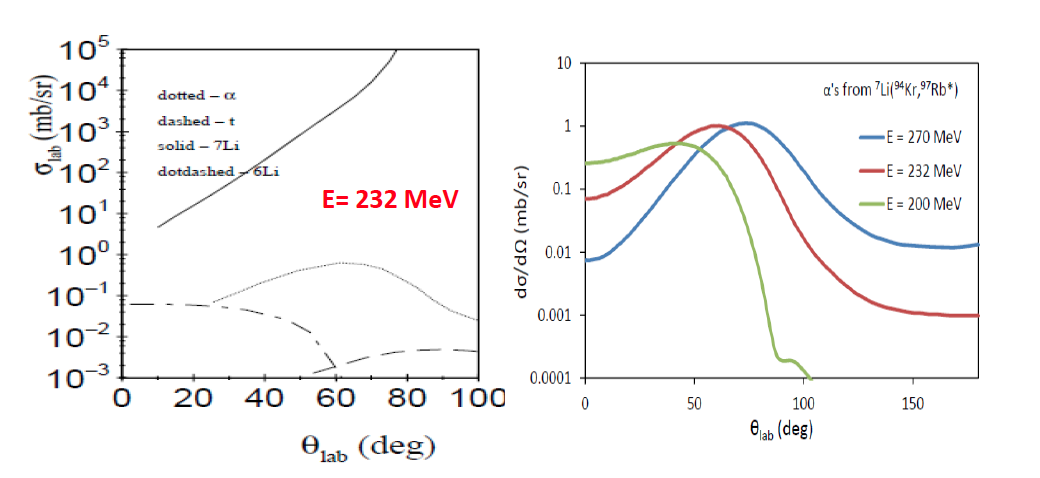 Advantages of inverse kinematics:
Very forward scattering angles
γ Doppler correction reduced
7Li (94Kr,αxn): 
 Sα = 2.5 MeV
Q = +9.7 MeV 
σ ≈ 35-70 mb
Other relevant reaction channels:
7Li elastic scattering
7Li break-up
7Li (94Kr,95Kr)6Li 
7Li (94Kr,txn)  Sr isotopes 
Fusion-evaporation  Y isotopes
High selectivity on the 7Li (94Kr,αxnγ ) reaction channel!
Simone Bottoni  - University of  Milan
The experiment – Experimental setup
MINIBALL
Experimental setup
8 triple clusters of HpGe
6 segments for each cluster
Efficiency ≈ 7 %
Energy resolution ≈ 0.5 % at 1.3 MeV
HpGe array for γ spectroscopy (MINIBALL)
Si detector for particle identification (T-REX)
Particle – γ coincidence measurements
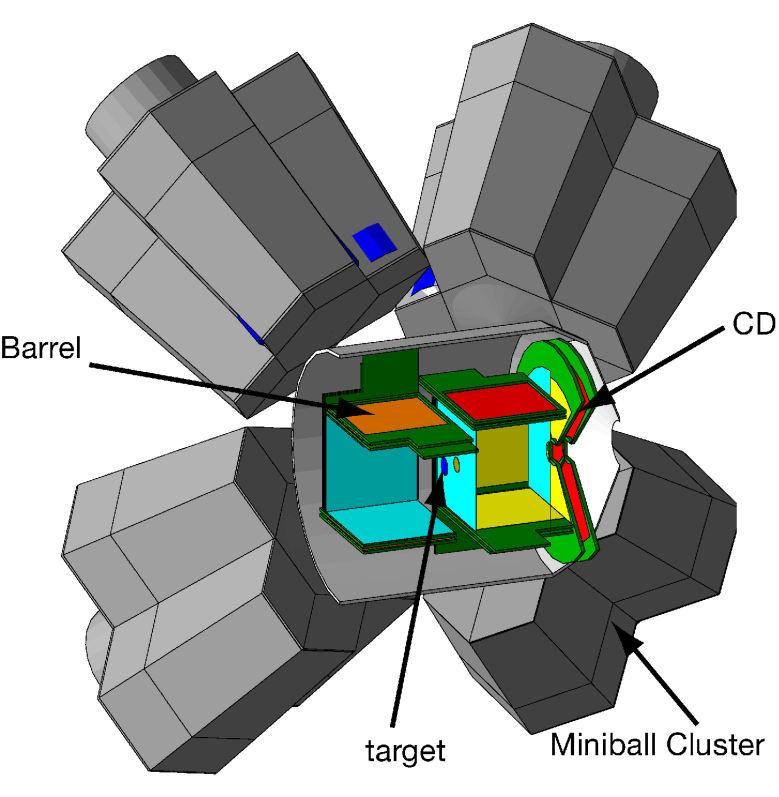 T-REX
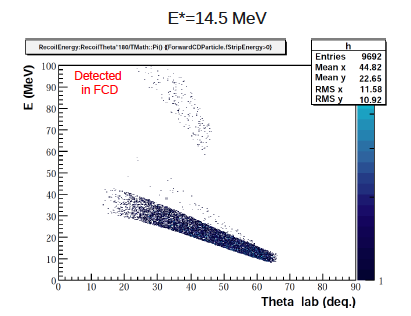 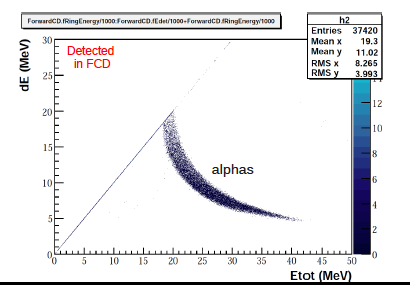 Beam
Courtesy: F. Flavigny
Si detectors in barrel configuration
2 forward and backward CD
8 barrels (4 in the current configuration)
E – ΔE telescopes
Angular coverage for the current 
        configuration 24° < ϑ < 65°
Simone Bottoni  - University of  Milan
Conclusions
Conclusions
Importance of neutron-rich nuclei 
Importance of radioactive beams
Study of the reaction 7Li (94Kr,αxn) at 3 MeV/A
ISOLDE facility and particle – γ measurement
Shape transition and nuclear structure in Rb isotopes
Incomplete fusion reactions in inverse kinematics
Important test for future experiments with incomplete fusion reactions and a new 
     generation of  heavier radioactive beams (Sn, Hg) at new facilities of higher energy
     and intensity (HIE-ISOLDE, SPIRAL2, SPES etc. )
Simone Bottoni  - University of  Milan
Thank you for your attention
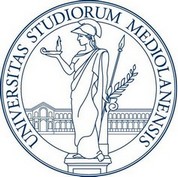 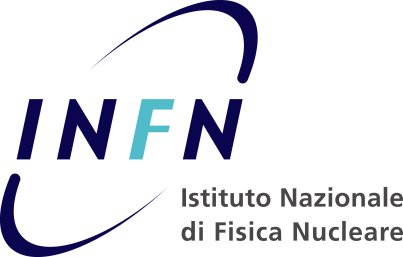 Simone Bottoni  - University of  Milan